Kryteria wyboru projektówDziałanie 6.1 FEWiM 2021-2027Kompetencje dla regionuOlsztyn 6.02.2024r.
PROCEDURA WYBORU PROJEKTÓW - ETAPY
Ocena formalno- merytoryczna

Kryteria ogólne zerojedynkowe
Kryteria ogólne punktowe
Kryteria specyficzne dostępu
Kryteria specyficzne premiujące
Negocjacje
Kryterium etapu negocjacji
Kryteria ogólne 
zerojedynkowe
[Speaker Notes: Kryteria weryfikowane:
- na podstawie treści całego wniosku
- na podstawie treści konkretnych części wniosku
-  na podstawie informacji zawartych w komponentach.
Nie będę wszystkich teraz wymieniać tylko pokaże bo w dalszej części prezentacji omówię krótko poszczególne kryteria wraz ze sposobem ich weryfikacji]
KRYTERIA OGÓLNE ZEROJEDYNKOWE 

Projekt jest zgodny z Kartą Praw Podstawowych Unii Europejskiej z dnia 26 października 2012 r., w zakresie odnoszącym się do sposobu realizacji i zakresu projektu. 
Projekt jest zgodny z Konwencją o Prawach Osób Niepełnosprawnych, sporządzoną w Nowym Jorku dnia 13 grudnia 2006 r., w zakresie odnoszącym się do sposobu realizacji i zakresu projektu. 
Projekt jest zgodny z Konwencją o Prawach Dziecka przyjętą przez Zgromadzenie Ogólne Narodów Zjednoczonych dnia 20 listopada 1989 r. w zakresie odnoszącym się do sposobu realizacji i zakresu projektu.
KRYTERIA OGÓLNE ZEROJEDYNKOWE 

Kryteria 1,2,3 będą weryfikowane na podstawie treści wniosku o dofinansowanie projektu. W przypadku, gdy zapisy we wniosku są sprzeczne z wymienionymi w kryteriach 1,2,3 dokumentami w zakresie odnoszącym się do sposobu realizacji i zakresu projektu, dane kryterium zostanie uznane za niespełnione.
Projekt będzie miał pozytywny wpływ na realizację zasady równości szans i niedyskryminacji, w tym dostępność dla osób z niepełnosprawnościami.

UWAGA! Szczegółowe informacje dotyczące zasady równości szans i niedyskryminacji wskazano w Załączniku nr 15.1.2 do Instrukcji merytorycznej.
KRYTERIA OGÓLNE ZEROJEDYNKOWE 


Wnioskodawca wykazał, że projekt jest zgodny ze Standardem     minimum realizacji zasady równości kobiet i mężczyzn. (Załącznik nr 15.1.1 do Instrukcji merytorycznej)
Wnioskodawca/partner przestrzega przepisów antydyskryminacyjnych.
Projekt jest zgodny z zasadą zrównoważonego rozwoju. (Załącznik nr 15.1.3 do Instrukcji merytorycznej)
Projekt jest zgodny z zasadą „do no significant harm” (DNSH) – „nie czyń poważnych szkód”.
Wnioskodawca, zgodnie ze Szczegółowym Opisem Priorytetów (SZOP FEWiM 2021-2027) aktualnym na dzień ogłoszenia naboru i Regulaminem wyboru projektów, jest podmiotem uprawnionym do ubiegania się o dofinansowanie w ramach właściwego Działania FEWiM 2021-2027.
KRYTERIA OGÓLNE ZEROJEDYNKOWE

 Wnioskodawca złożył dopuszczalną liczbę wniosków o dofinansowanie projektu - maksymalnie 1 wniosek na wybrany subregion województwa warmińsko-mazurskiego.
W projekcie, którego łączny koszt wyrażony w PLN przekracza równowartość 200 000,00 EUR, koszty bezpośrednie rozliczane są obligatoryjnie na podstawie rzeczywiście poniesionych wydatków, o których mowa w Regulaminie wyboru projektów.
Wnioskodawca wraz z wnioskiem o dofinansowanie projektu złożył wszystkie obligatoryjne załączniki, wskazane w Regulaminie wyboru projektów (o ile dotyczy) – patrz kryterium specyficzne premiujące nr 4
KRYTERIA OGÓLNE ZEROJEDYNKOWE

Projekt jest zgodny ze Szczegółowym Opisem Priorytetów (SZOP FEWiM 2021-2027), aktualnym na dzień ogłoszenia naboru, w ramach właściwego Działania FEWiM 20212027, w zakresie podstawowych warunków wsparcia.
W przypadku projektu partnerskiego Wnioskodawca wykazał, że projekt spełnia wymogi dotyczące utworzenia partnerstwa.
Projekt jest zgodny z zasadami pomocy publicznej lub pomocy de minimis (o ile dotyczy).
W ramach kryterium nr 14 oceniane będzie czy w przypadku projektu partnerskiego spełnione zostały wymogi dotyczące:
wyboru Partnerów, o których mowa w art. 39 ustawy z dnia 28 kwietnia 2022 r. o zasadach realizacji zadań finansowanych ze środków europejskich w perspektywie finansowej 2021–2027 (dalej: ustawa wdrożeniowa)  (o ile dotyczy); 
utworzenia albo zainicjowania partnerstwa w terminie wynikającym z art. 39 ust. 4 ustawy wdrożeniowej(o ile dotyczy), tj. przed złożeniem wniosku o dofinansowanie, a w przypadku gdy data rozpoczęcia realizacji projektu jest wcześniejsza od daty złożenia wniosku -  przed rozpoczęciem realizacji projektu.
Partnera wiodącego (Wnioskodawcy), którym, zgodnie z art. 39 ust. 11 ustawy wdrożeniowej, może być wyłącznie podmiot o potencjale ekonomicznym zapewniającym prawidłową realizację projektu partnerskiego.
Kryteria ogólne punktowe
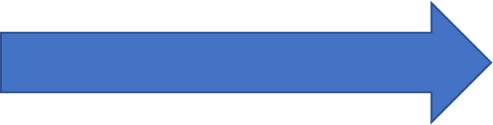 Kryteria ogólne punktowe
Prawidłowość opisu grupy docelowej w kontekście sytuacji problemowej. (20 pkt)
Zgodność celu projektu z celem szczegółowym wskazanym w SZOP FEWiM 2021-2027 (aktualnym na dzień ogłoszenia naboru) dla danego Działania oraz adekwatność doboru i opisu wskaźników, źródeł oraz sposobu ich pomiaru. (10 pkt)
Trafność doboru zadań przewidzianych do realizacji w ramach projektu oraz racjonalność harmonogramu. (20 pkt)
Kryteria ogólne punktowe
Prawidłowość budżetu projektu. (20 pkt)
Doświadczenie Wnioskodawcy i Partnerów (o ile dotyczy) w zakresie realizacji projektu. (10 pkt)
Adekwatność potencjału Wnioskodawcy i Partnerów (o ile dotyczy) oraz sposobu zarzadzania projektem. (10 pkt)
Trafność opisanej analizy ryzyka nieosiągnięcia założeń projektu (o ile dotyczy) (10 pkt)
Kryteria punktowe
Max 100 punktów
Minimum 60% ogółem oraz 60% punktów za każde kryterium punktowe
Wszystkie kryteria punktowe mogą podlegać uzupełnieniu lub poprawie
Uzupełnienie lub poprawa na etapie negocjacji.
Podstawą do wypełniania wniosku jest Instrukcja merytoryczna wypełniania wniosku.